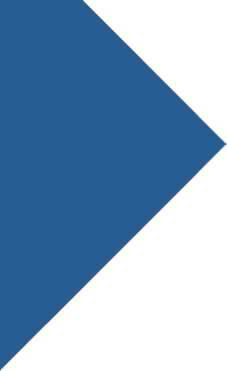 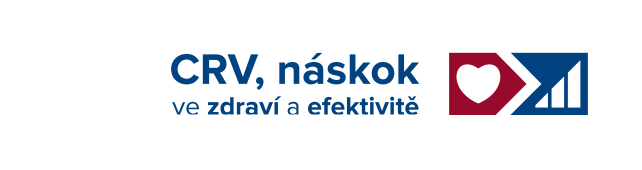 REPRODUKCE VE STÁDECH MASNÉHO SKOTU
M.KOPÁČKOVÁ / 11.10.2023 MEDZIANKY
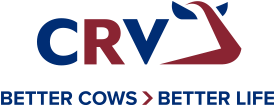 REPRODUKCE
NEJDŮLEŽITĚJŠÍ FAKTOR PRO TVORBU ZISKU


REPRODUKCE = ZISK
(PRODEJ, DOTACE, ZDRAVÍ..)

ZISK = CÍL
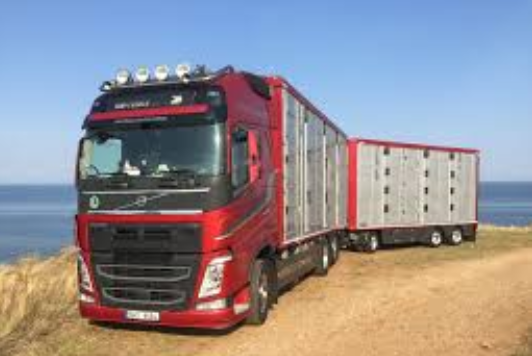 2
FAKTORY OVLIVŇUJÍCÍ REPRODUKCI
3
ZDRAVÍ A POPORODNÍ PÉČE
ASISTENCE PŘI PORODU (?)

KONTROLA PO PORODU
    ( POR.OBALY, TEPLOTA, ŽRANÍ)

POPORODNÍ NÁPOJ – DRENCH
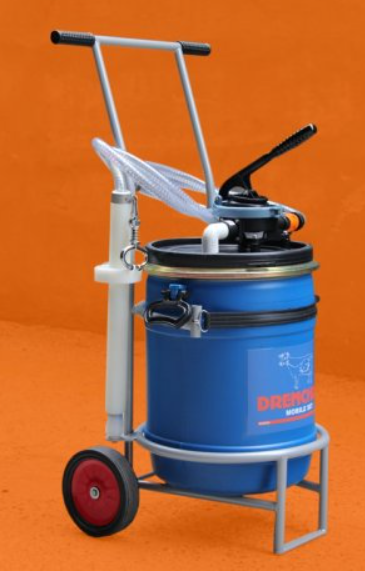 4
VÝŽIVA
ADEKVÁTNÍ MINERÁLNÍ VÝŽIVA 
     PODLE STUPNĚ LAKTACE   

KONDICE PŘED A PO OTELENÍ – BCS 

KVALITA KD
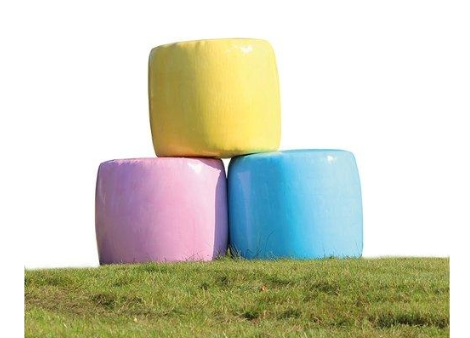 5
PLEMENNÝ BÝK / ID
PLODNOST (RUTINA?)

VHODNOST BÝKA
     PLEMENO, EASY CALVING

PÉČE O BÝKA  365 DNÍ / ROK

PODMÍNKY
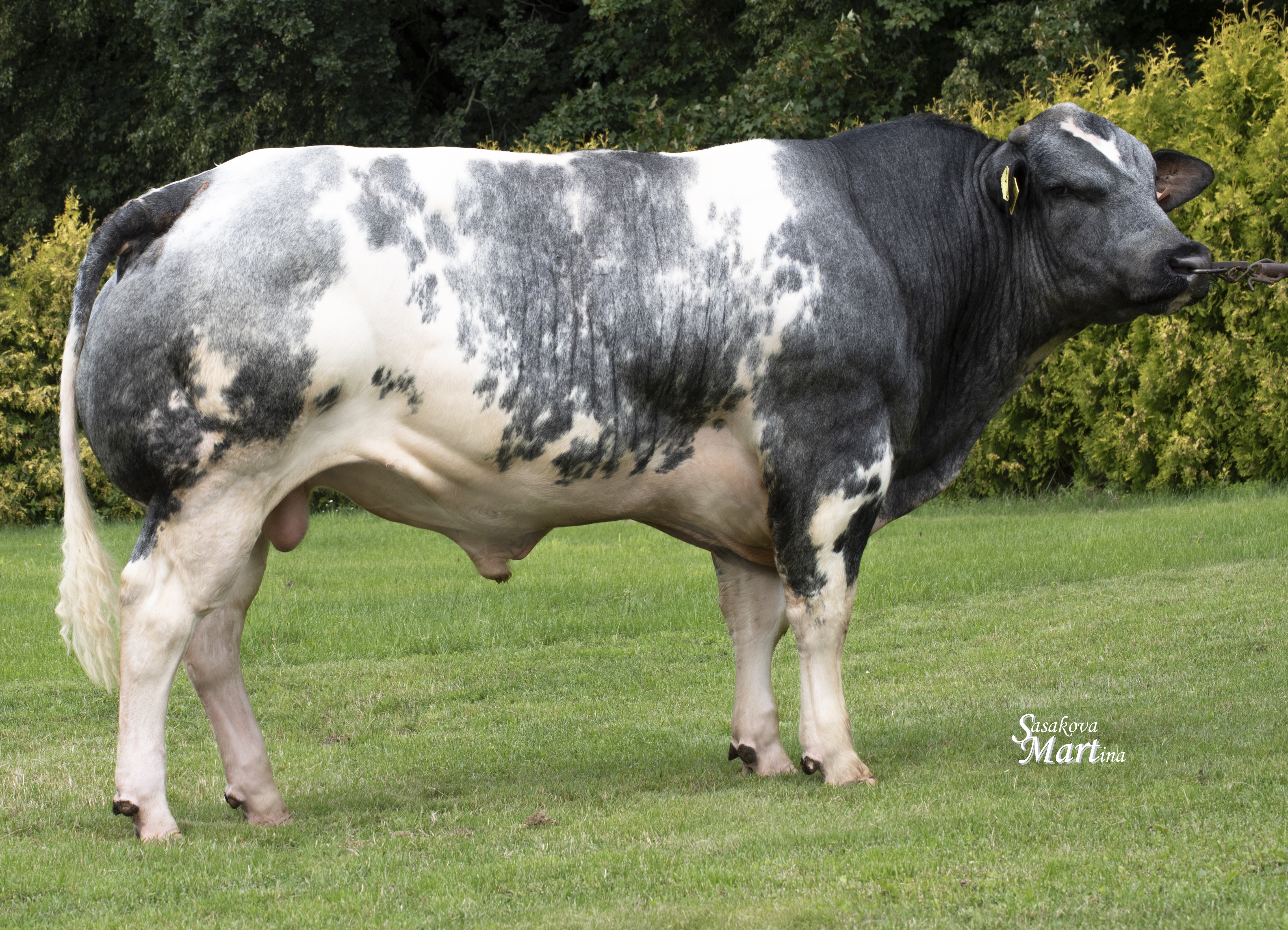 6
ZPŮSOBY REPRODUKCE
7
PŮSOBENÍ BÝKA VE STÁDĚ
VÝHODY

BEZ LIDSKÉ PRÁCE

NENÁROČNOST

UNIFORMNÍ PŮVOD 

HARÉM – VÍCE BÝKŮ
NEVÝHODY

POŘIZOVACÍ CENA

NÁKLADY BĚHEM ROKU

UNIFORMNÍ PŮVOD TELAT

NEZNÁMÝ PŮVOD
8
INSEMINACE
NEVÝHODY
ČASOVÁ NÁROČNOST 
NÍZKÁ ÚSPĚŠNOST …

              …     OPRAVDU ?
VÝHODY
PROVĚŘENÍ BÝCI
ZLEPŠENÍ GENETIKY
SEXOVANÉ ID
DODRŽENÍ CHOVNÉHO CÍLE
GENOMIKA
INDIVIDUÁLNÍ PŘIPAŘOVACÍ PLÁN
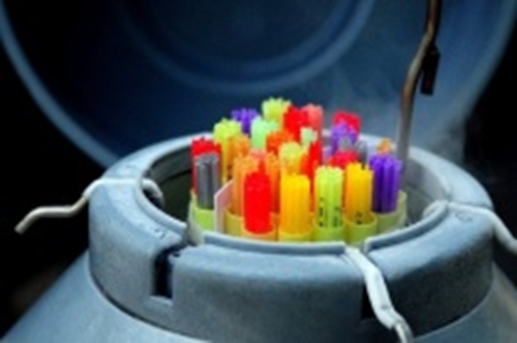 9
SPRÁVNÉ NAČASOVÁNÍ - TERMÍN
STANOVENÍ SPRÁVNÉ DOBY PŘIPOUŠTĚNÍ

DODRŽENÍ SYNCHRONIZAČNÍCH PROTOKOLŮ

MANIPULACE 
     (KLEC,HEADLOCK)

DRUH INSEMINAČNÍCH DÁVEK
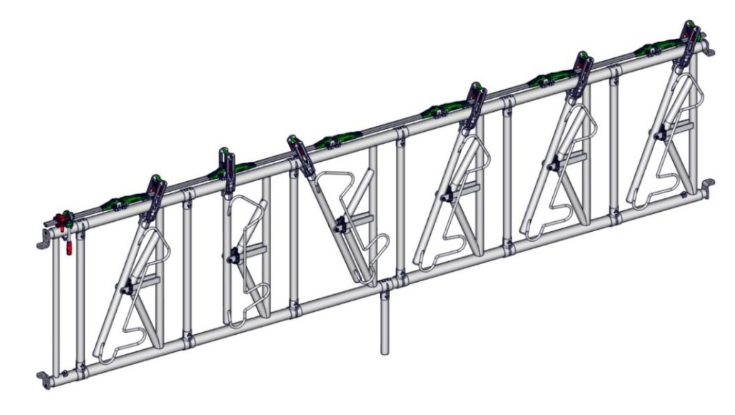 10
INSEMINACE
11
INDIVIDUÁLNÍ PŘIPOUŠTĚNÍ
12
HORMONÁLNÍ PROTOKOLY
(NELZE POUŽÍT V EKOLOGICKÉM SYSTÉMU)

OVSYNCH

PRESYNCH

CIDR

DOUBLE OVSYNCH
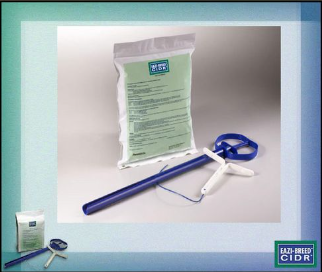 13
ŘÍZENÁ REPRODUKCE
SEZÓNA 2023 NA SLOVENSKÝCH FARMÁCH

2 000 INSEMINACÍ
ÚSPĚŠNOST 65 – 70 %

NEJLEPŠÍ VÝSLEDEK 70% BŘEZÍCH KS
14
ŘÍZENÁ REPRODUKCE
SONOGRAFICKÉ VYŠETŘENÍ:
ŽT – ANO

APLIKACE PGF
SLEDOVÁNÍ PŘÍZNAKŮ
ZA 3 DNY VYŠETŘENÍ
INSEMINACE /DALŠÍ ZAŘAZENÍ DO PROGRAMU
SONOGRAFICKÉ VYŠETŘENÍ
ŽT – NE

ZAŘAZENÍ DO SYSTÉMU OVSYNCH
INSEMINACE PO 10 DNECH
SPRÁVNÁ APLIKACE
15
SYSTÉMY NA VYHLEDÁVÁNÍ ŘÍJE
DETEKCE  ŘÍJE 24/7 

VHODNÁ DOBA K INSEMINACI

ZDRAVOTNÍ STAV

ŽRANÍ

PŘEŽVYKOVÁNÍ

MOBILNÍ APLIKACE – SMS ZPRÁVY
16
SYSTÉMY NA VYHLEDÁVÁNÍ ŘÍJE
VÝHODY

NEPOTŘEBUJÍ VETERINÁŘE 

JEDNORÁZOVÁ INVESTICE

ÚSPORA ČASU
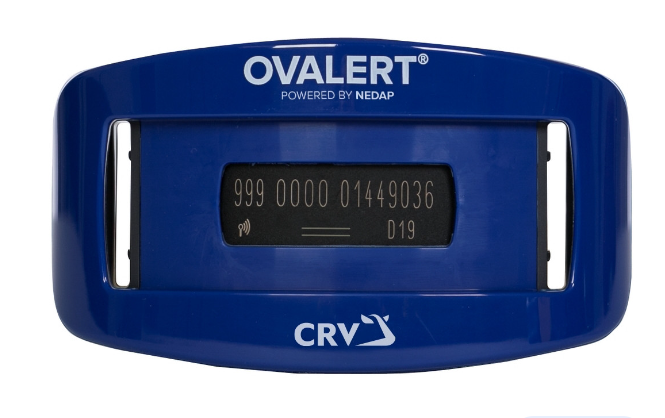 17
SYSTÉMY NA VYHLEDÁVÁNÍ ŘÍJE
18
ZÁVĚR ..OTÁZKY ?
děkuji za     		pozornost !!!
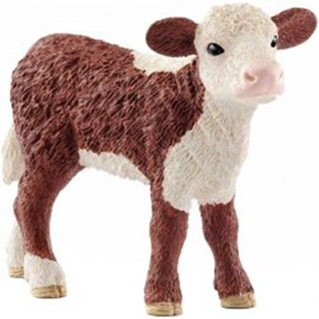 19
OTÁZKY
KONTAKT
Martina KOPÁČKOVÁ
Produktová manažerka masného skotu

Tel.: 0420 602 173 275

CRV Czech Republic
Ing. Vladimír RYCHTARECH
Country manager Slovensko


Tel.: 0421 910 664 244

CRV SK

P.Benkovičová 
M.Majko
L. Sopko
20